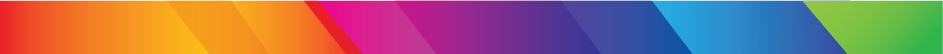 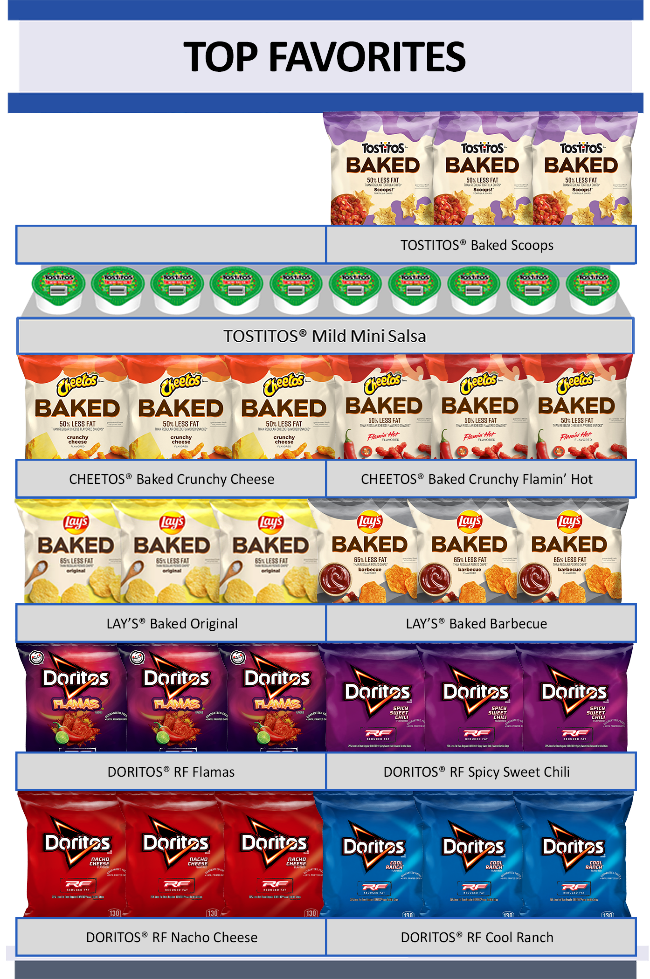 Planogram Support
Innovationor Region Choice!
Check out our 2024 innovation or visit www.PepsiCoSchoolSource.com to select other regional favorites
For custom planograms contact your PepsiCo Sales Representative or visit our website to reach out for support
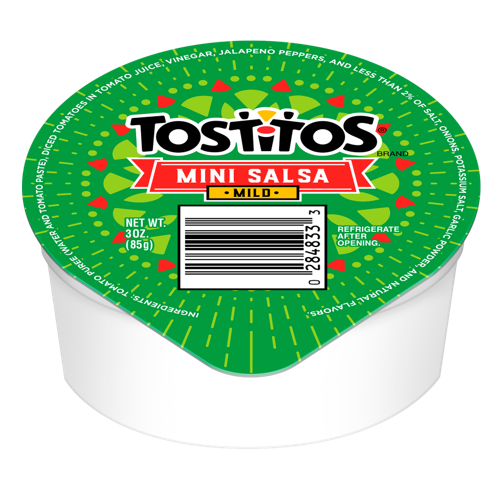 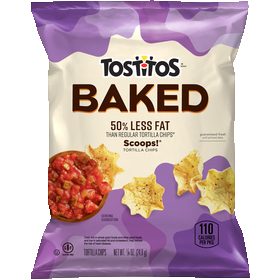 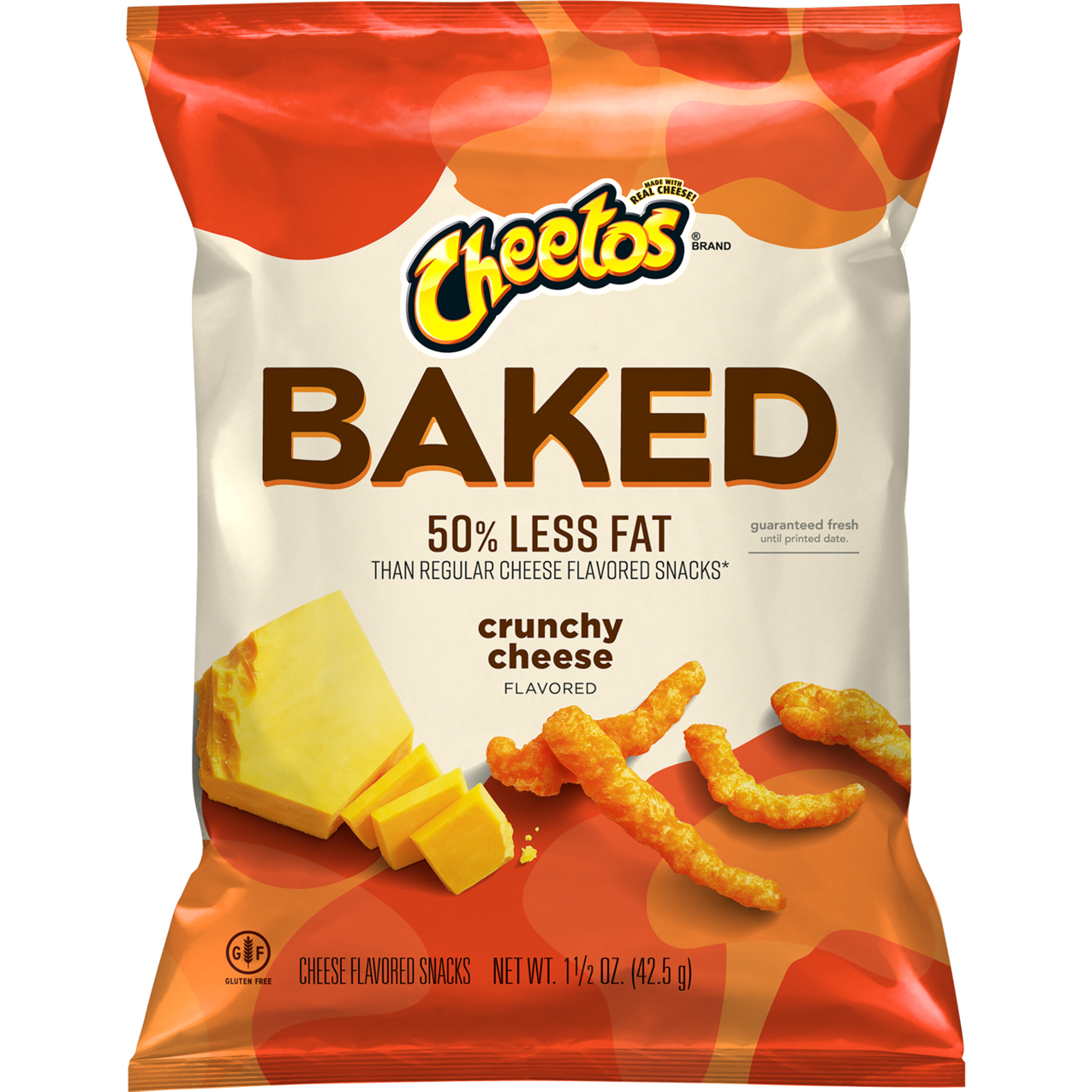 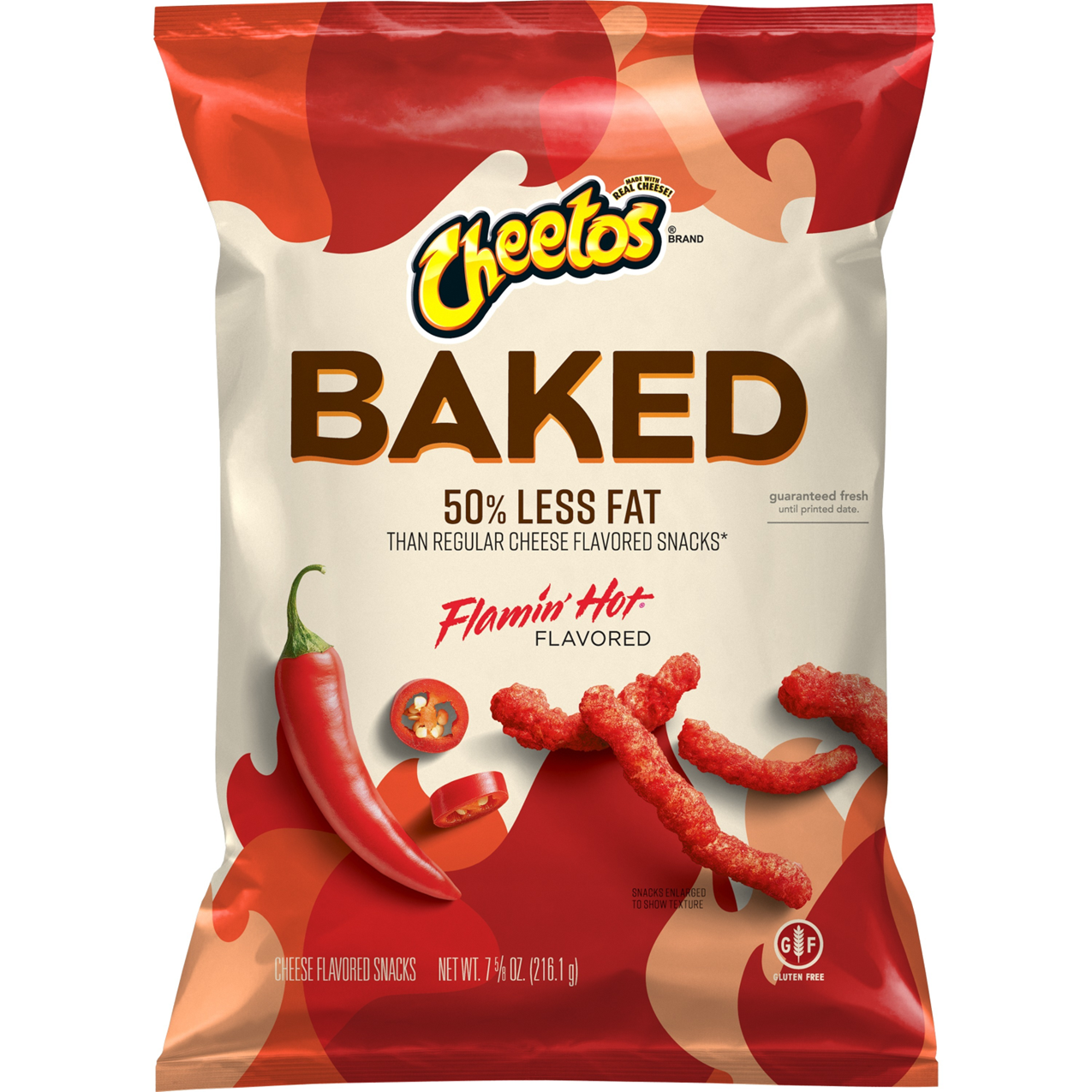 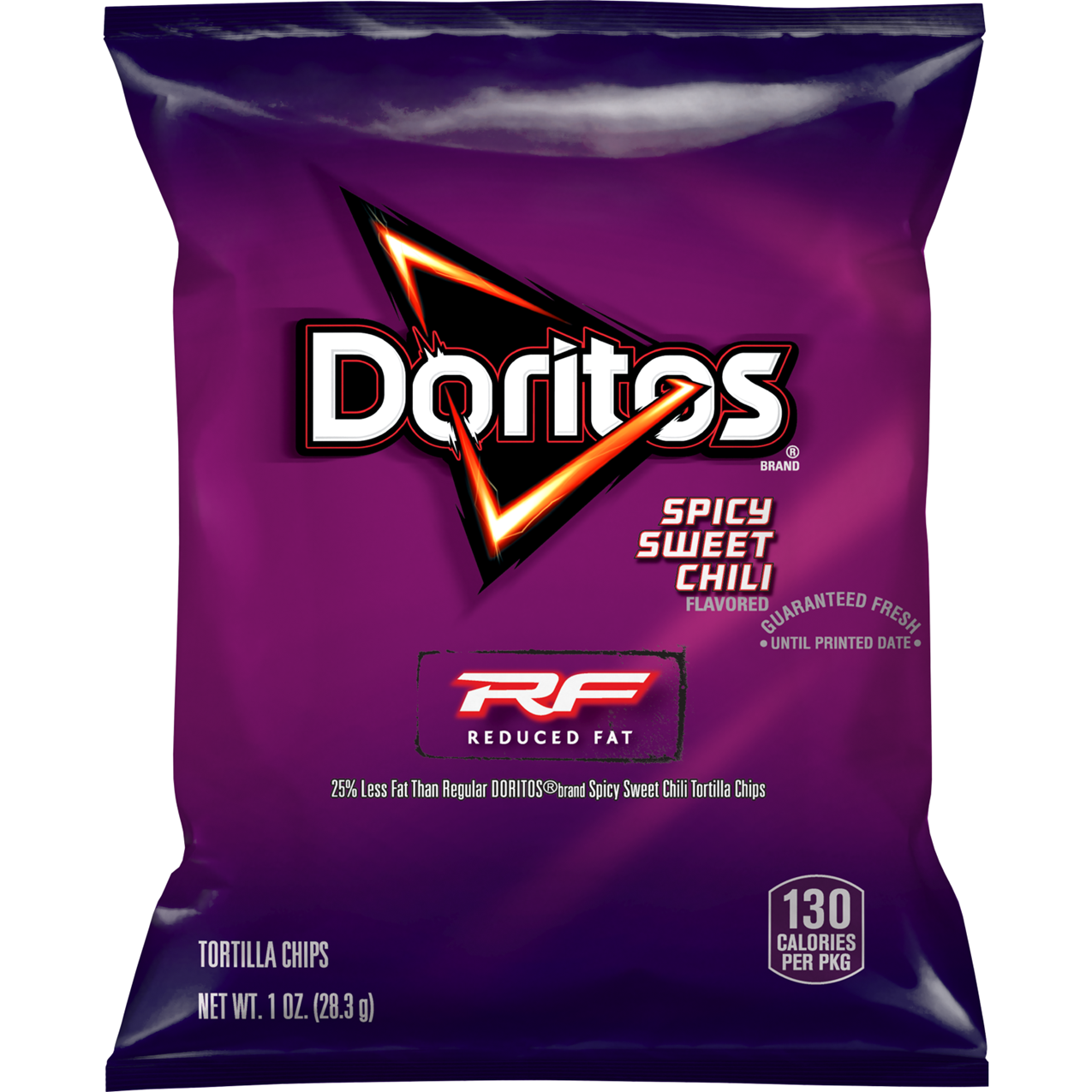 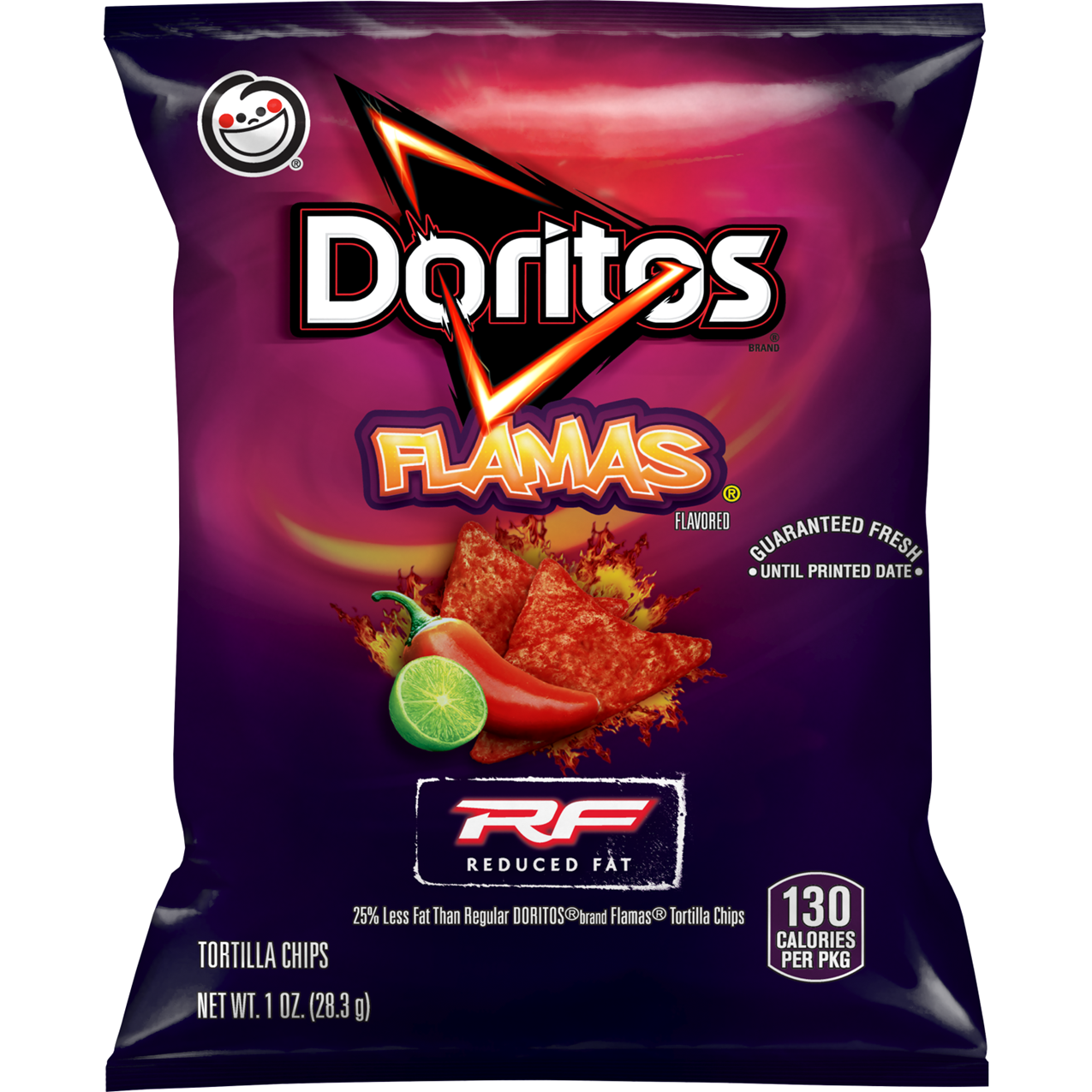 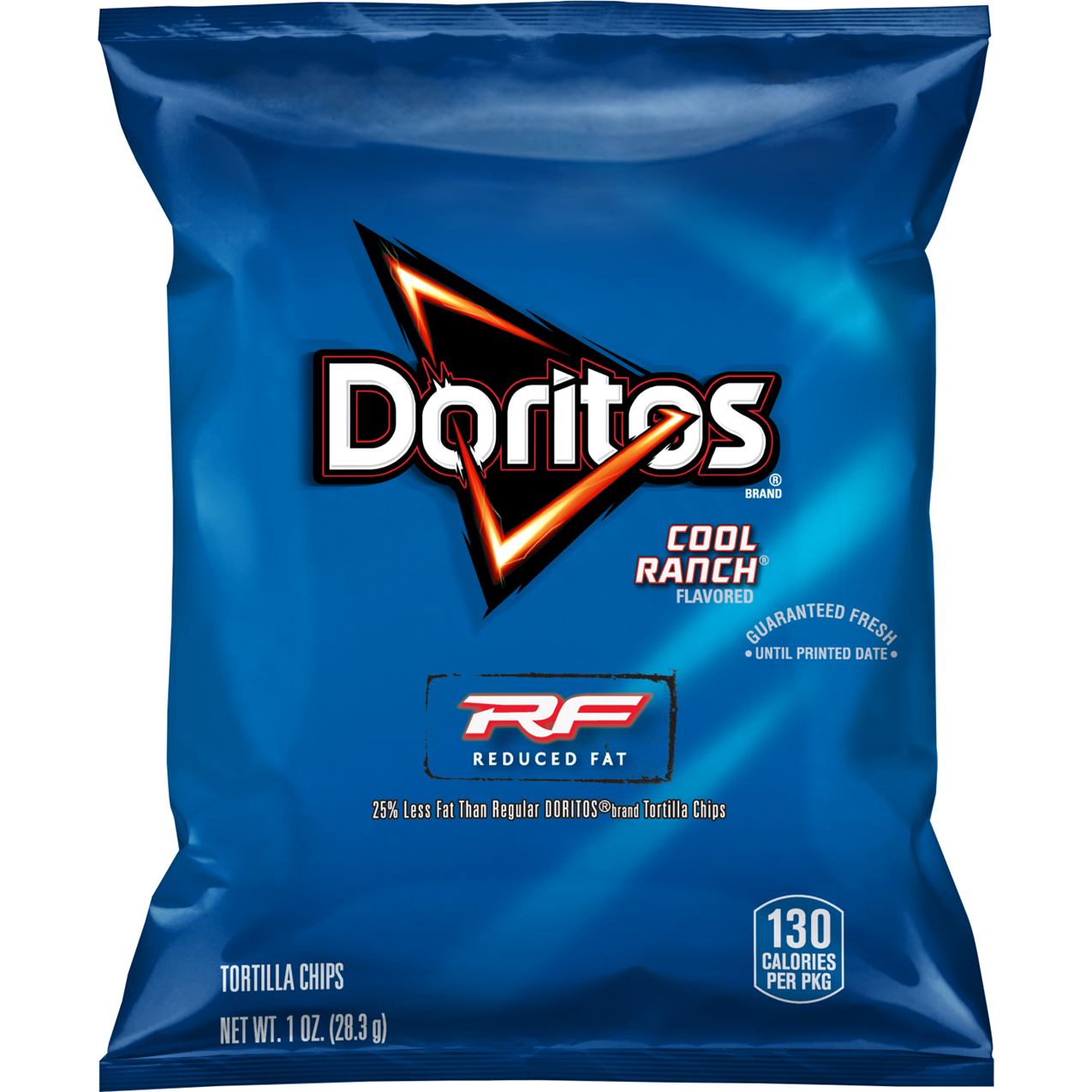 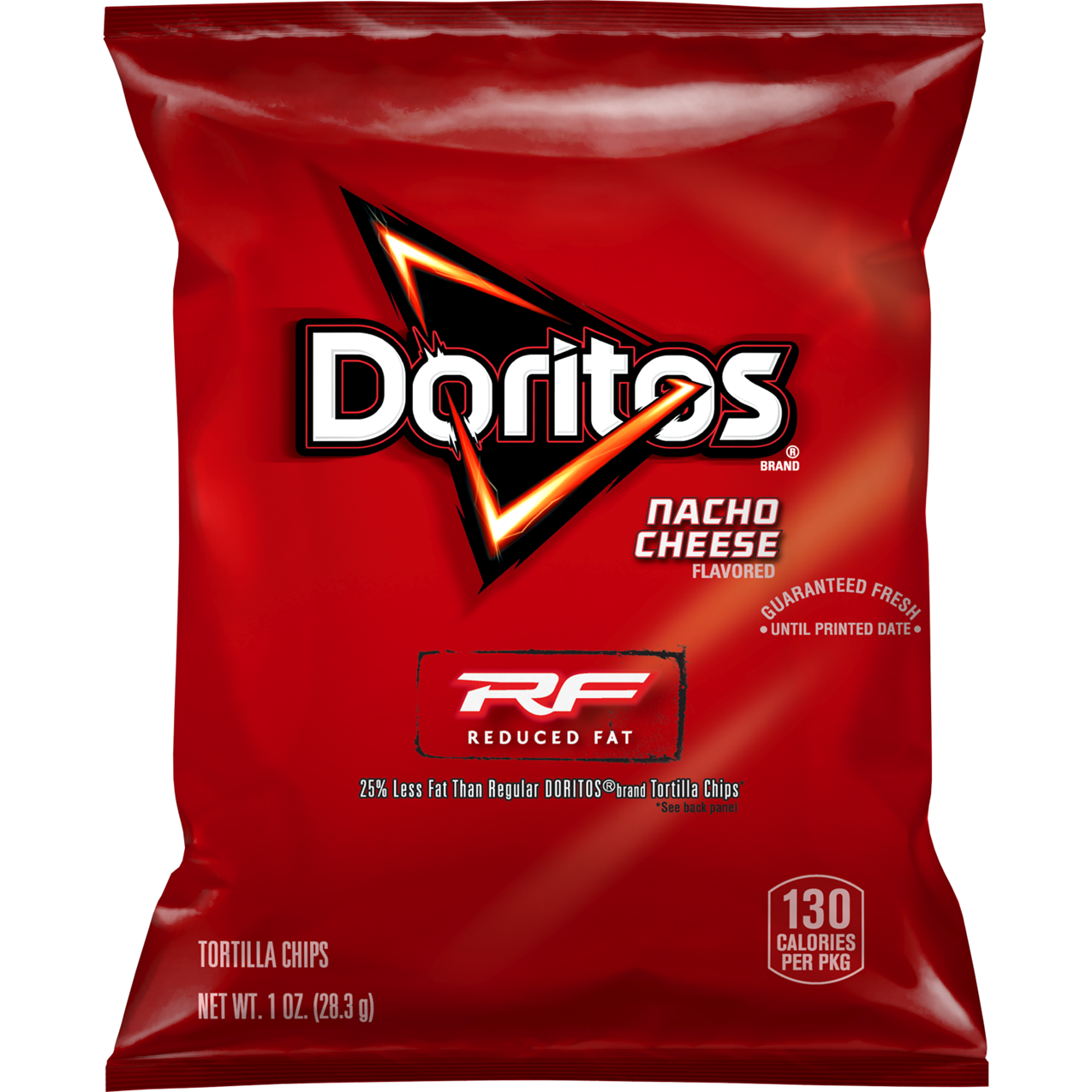 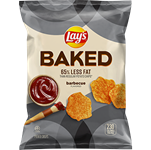 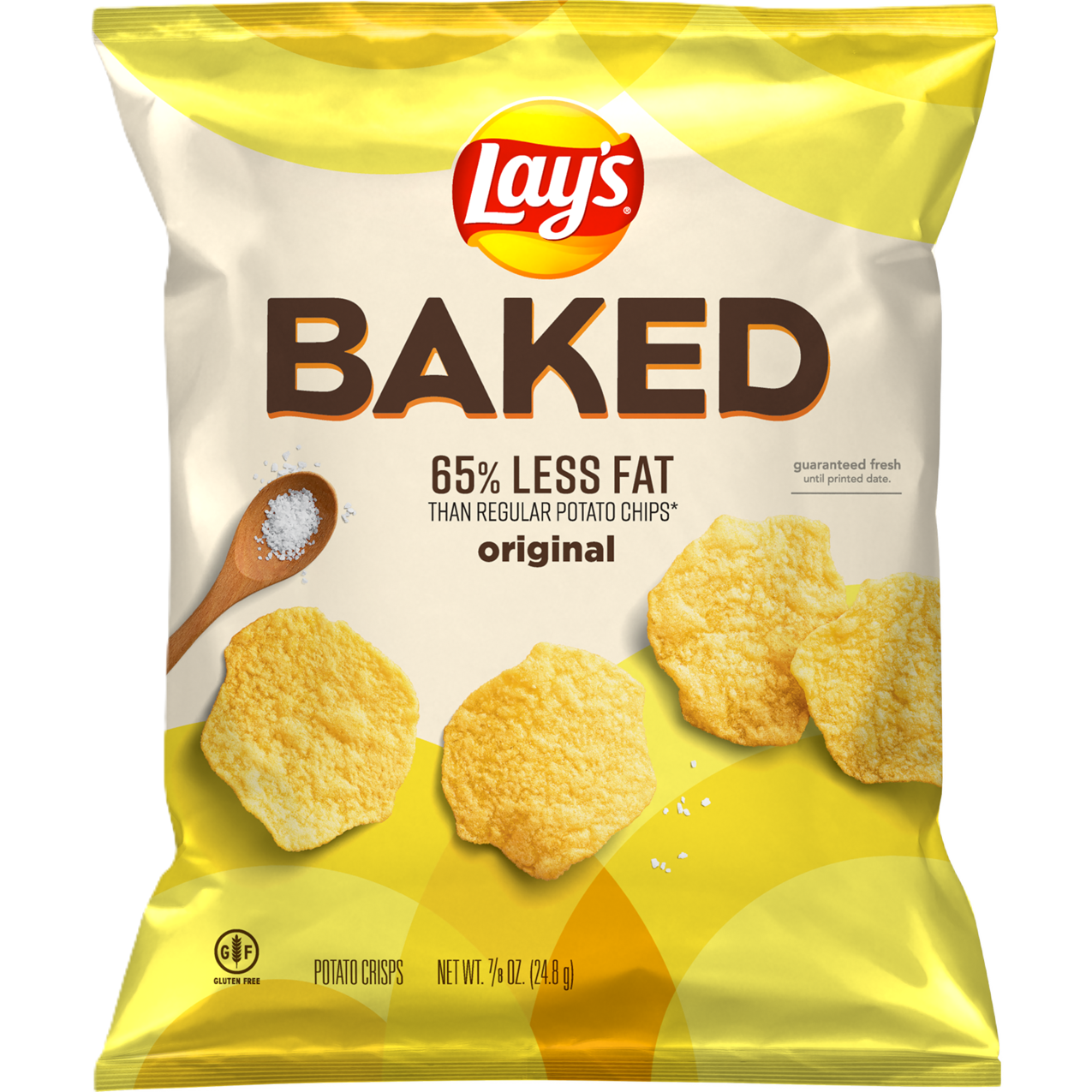 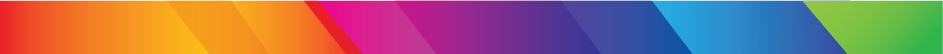 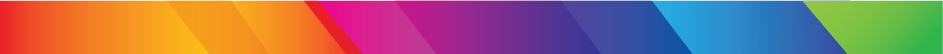 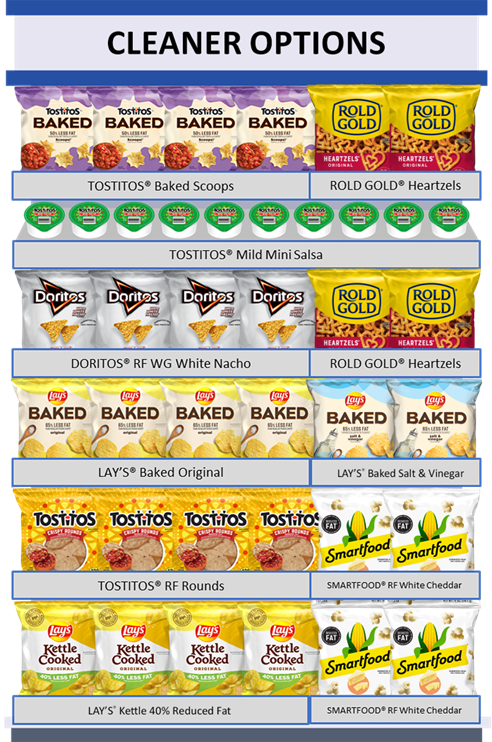 Planogram Guardrails
Merchandise no fewer than 2 facings per SKU
Group “like” items (potato chips, tortilla chips, etc.) and brands together in blocks
Place best-selling SKUs at eye-level and featured innovation at the top or within a brand block
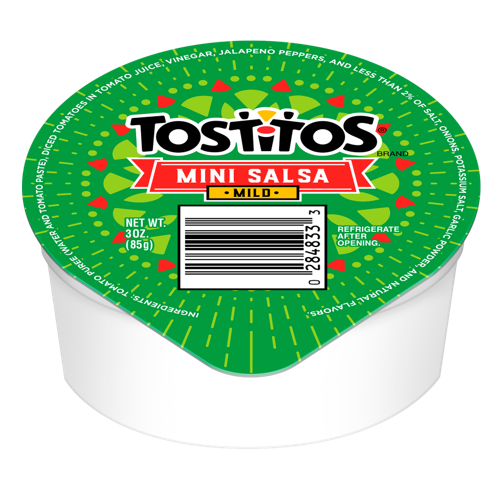 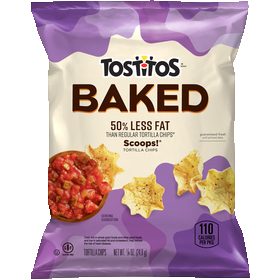 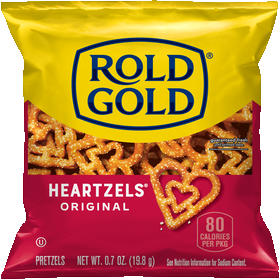 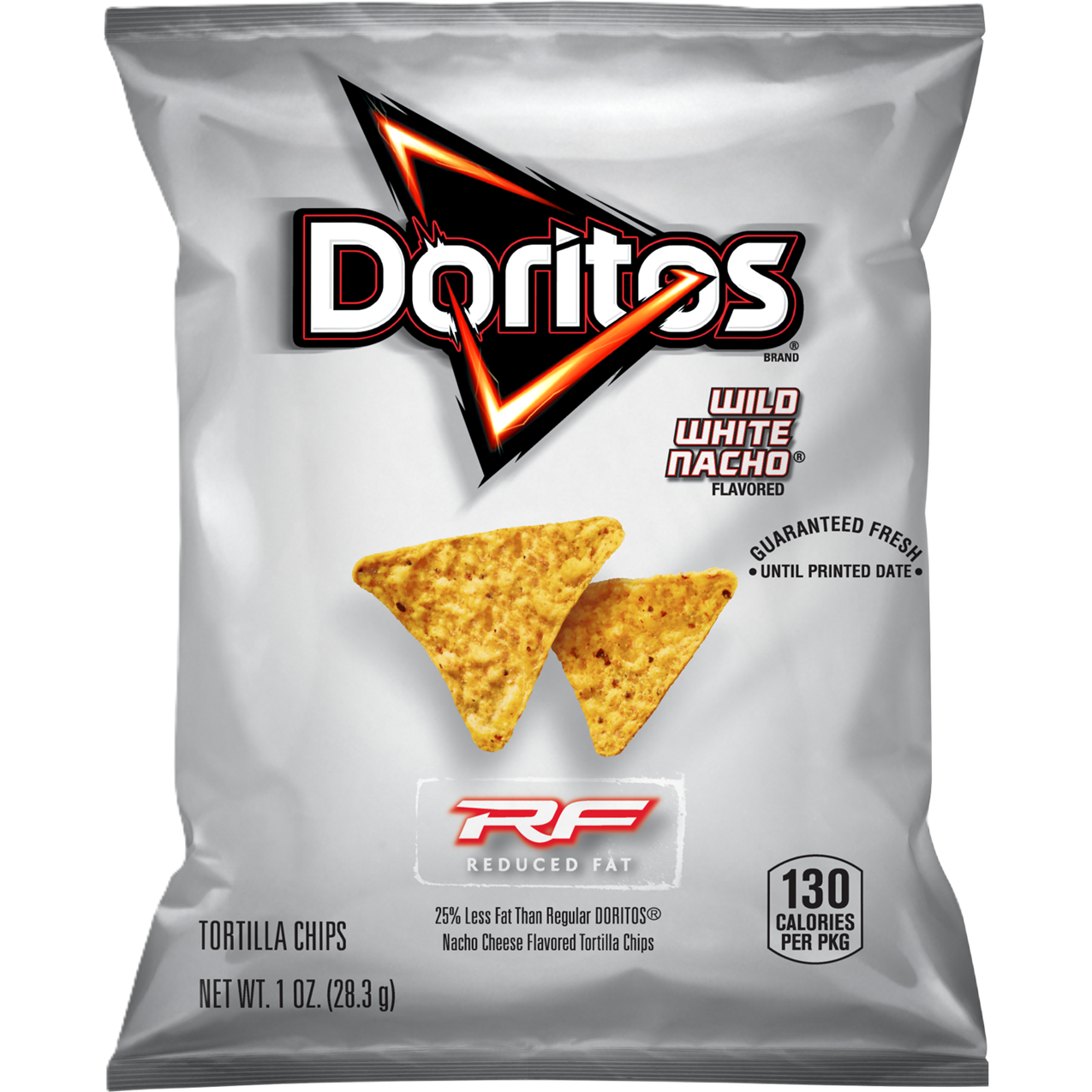 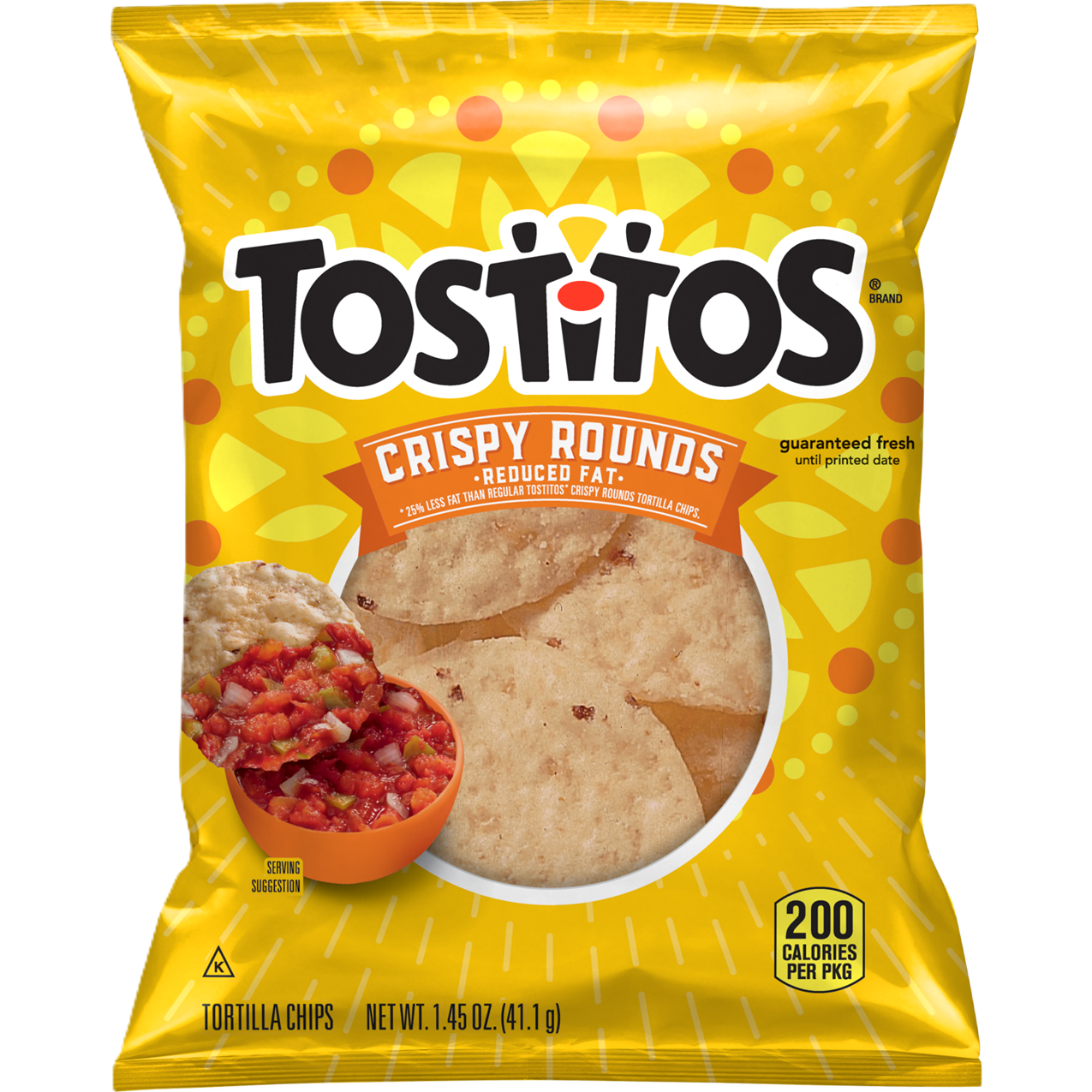 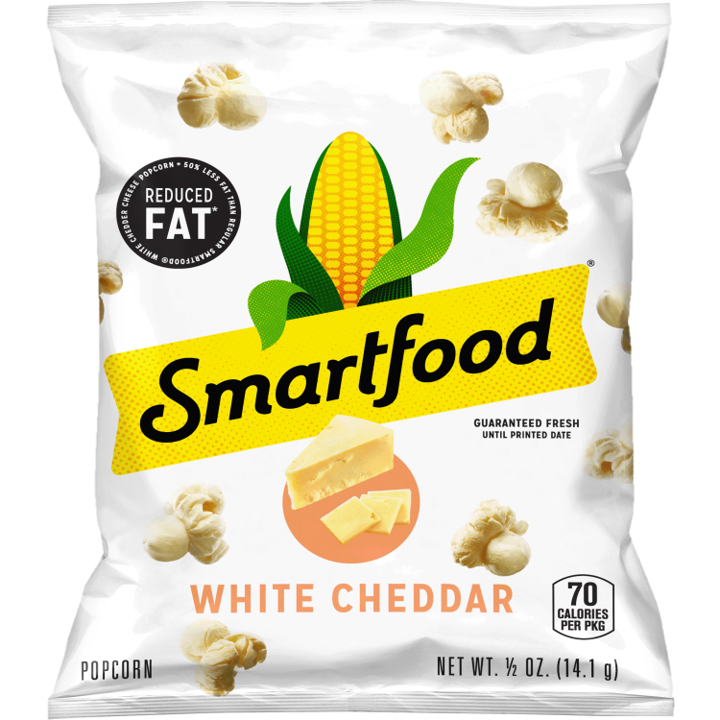 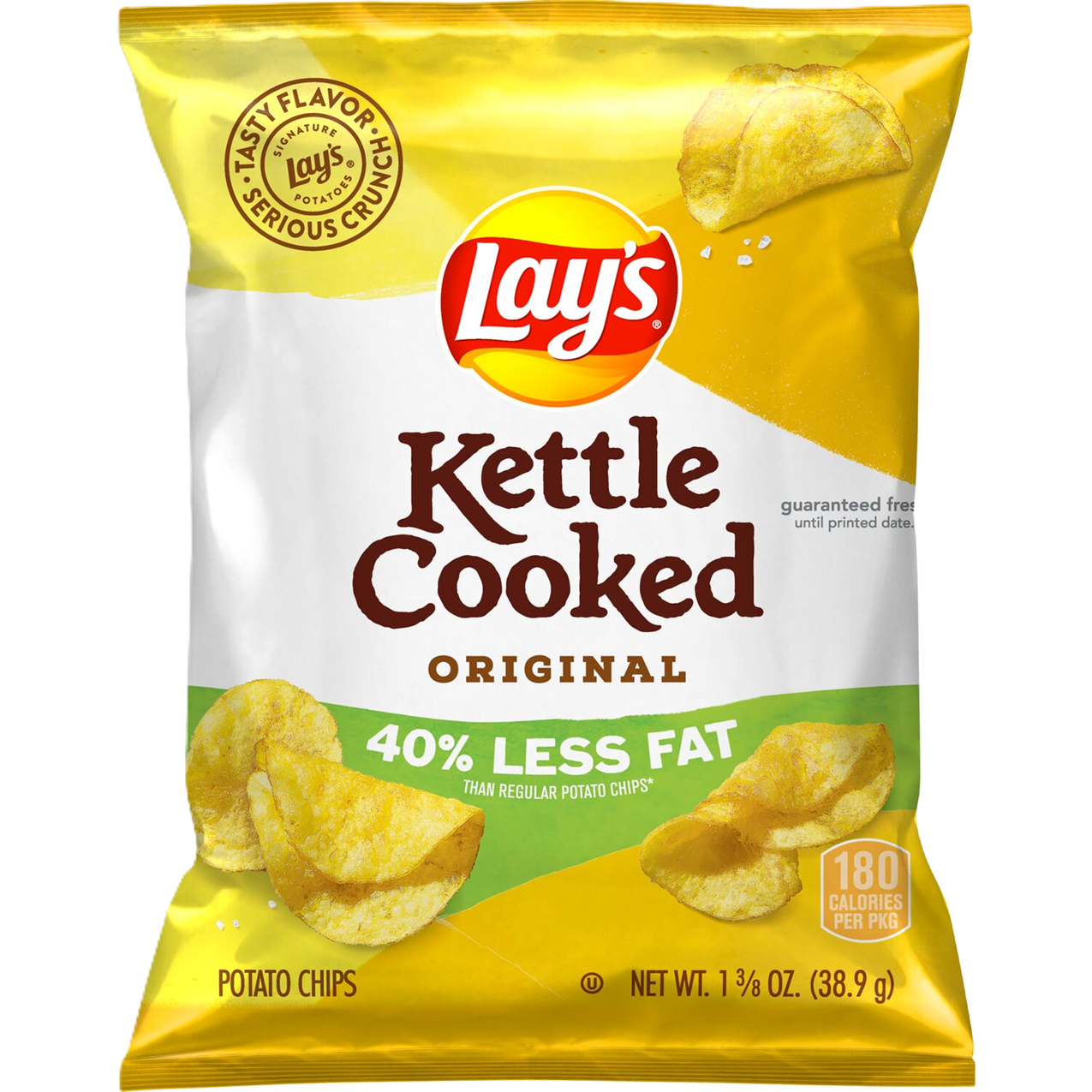 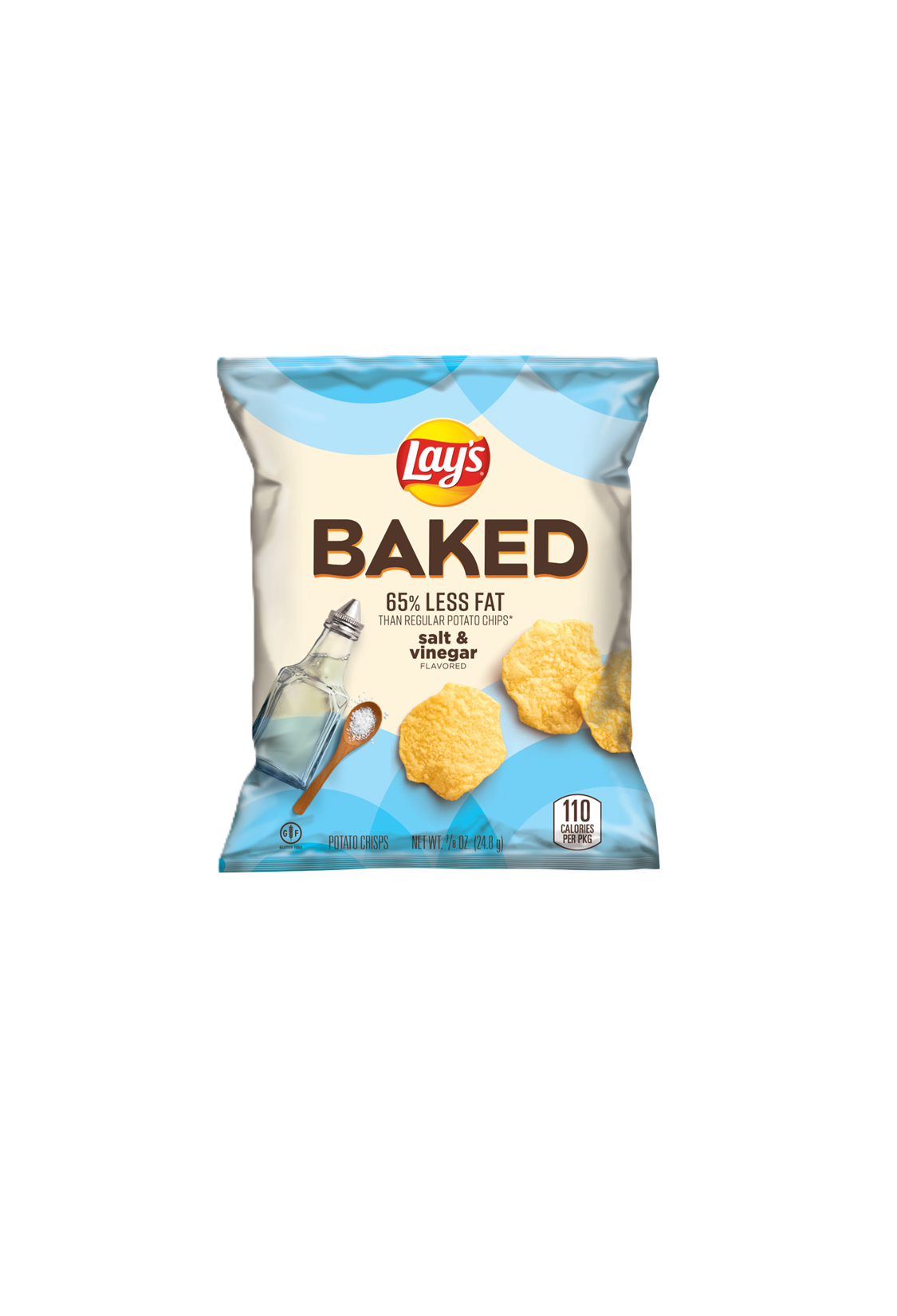 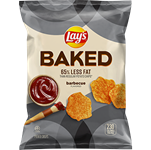 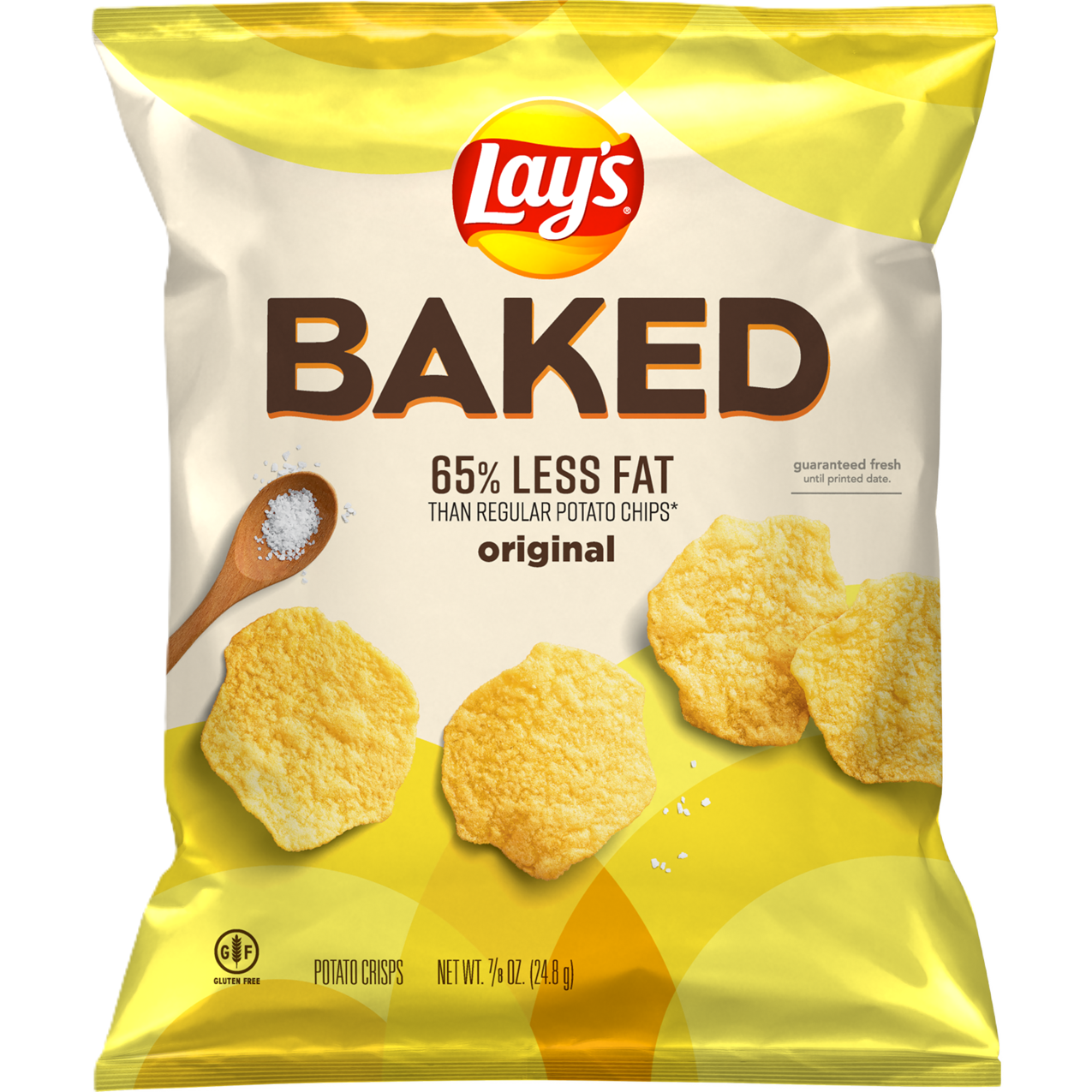 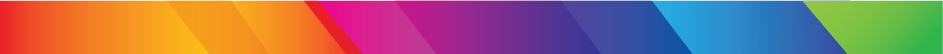